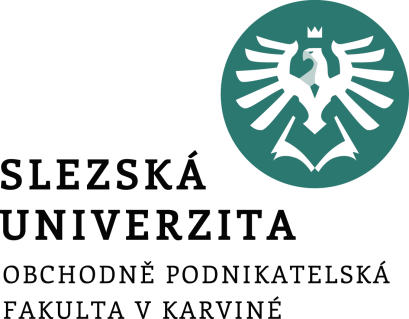 Prezentace business plánu …doporučení
Ing. Pavel Adámek, Ph.D.
adamek@opf.slu.cz
Katedra podnikové ekonomiky a managementu
Prezentace podnikatelského plánu
Know how z knihy - THE STARTUP PITCH - A Proven Formula to Win Funding, od Chris Lipp

Tento přístup je jednoduchý a velmi užitečný.

Je doporučen pro představení, zaujmutí cílové skupiny – investoři, zájemci, partneři apod.

Jedná se o prezentaci ve 4 hlavních bodech (každý bod může být na jednom slidu)
Startup Pitch - prezentace
Struktura prezentace
Pro strukturu prezentace doporučuji zahrnou tyto čtyři body:

Problém – jeho vymezení, jaké jsou „pains“ a trendy v dané oblasti

Řešení – jaké je Vaše USP (Unique Selling Proposition) + benefity pro zákazníka (segmenty)

Trh -  cílový trh (segmenty), velikost + výhody 

Business model – go-to market strategie, příjmový model (jak generujete příjmy ze segmentů-různé způsoby), struktura (logika) celého business modelu Canvas
Startup Pitch - prezentace
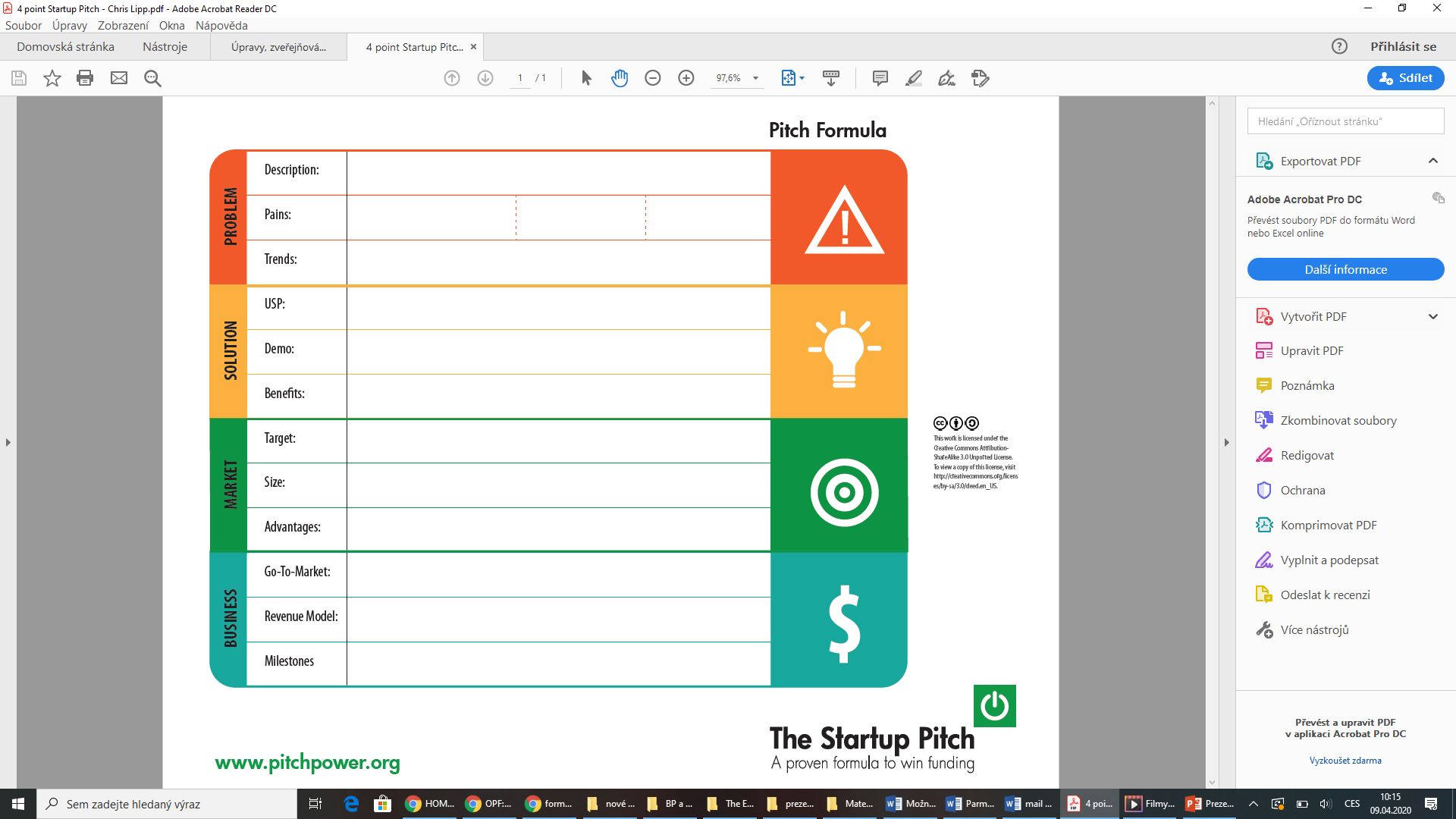 Originální struktura prezentace ve 4 bodech
Prezentace
Připravte si prosím prezentaci a nahrajte ji do IS (odevzdávárna)


Odkaz pro dodatečné info: http://pitchpower.org/resources/
Startup Pitch - prezentace
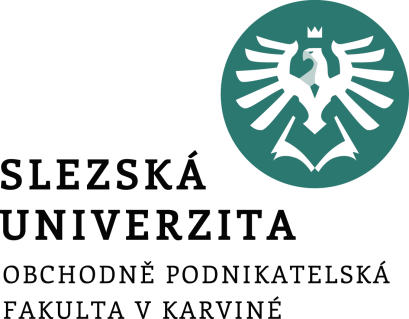 Děkuji za pozornost
a přeji Vám úspěšný den 
Ing. Pavel Adámek, Ph.D.
adamek@opf.slu.cz